Apropos Irrtum Nr. 19
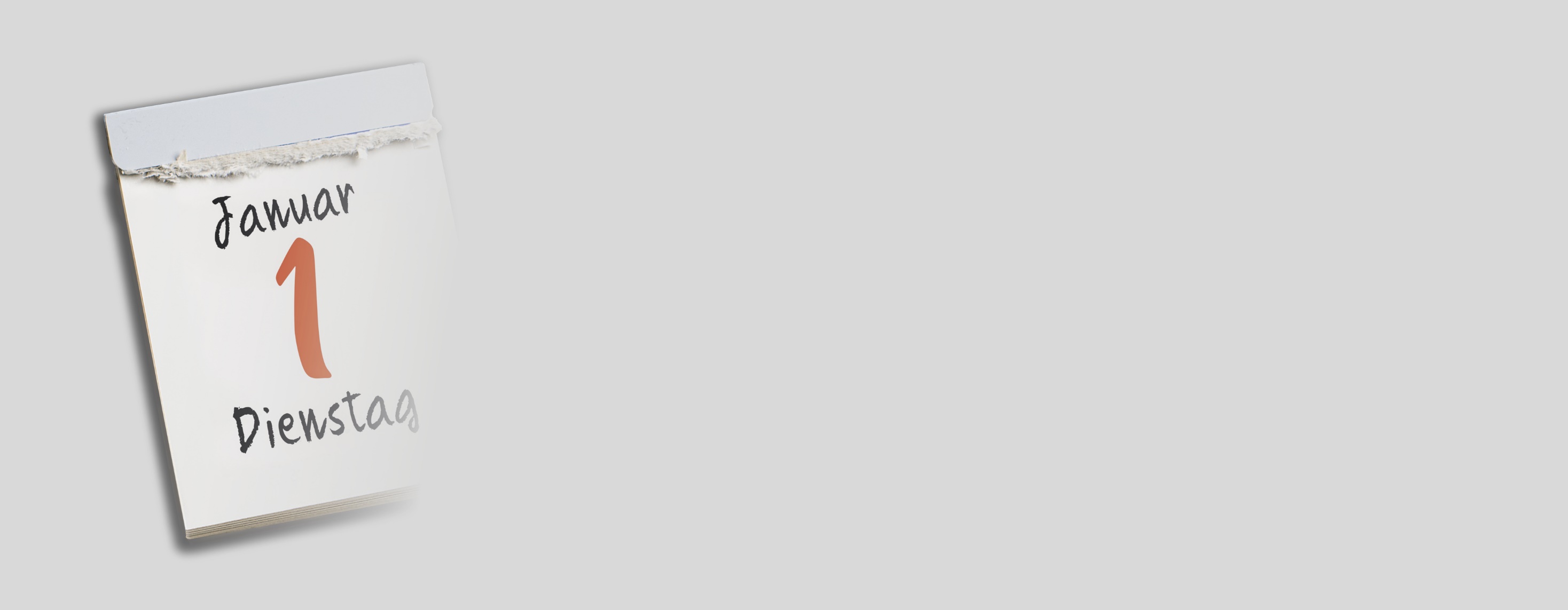 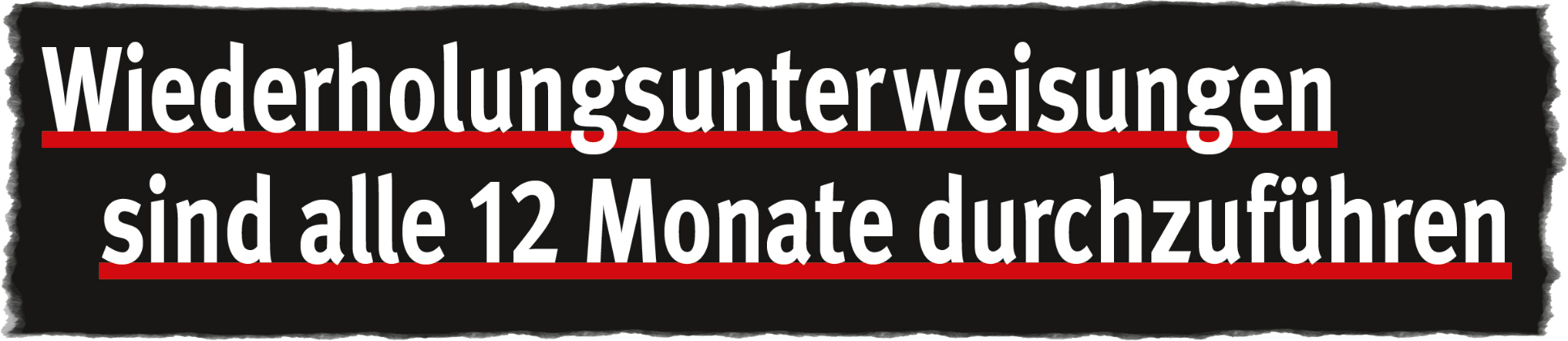 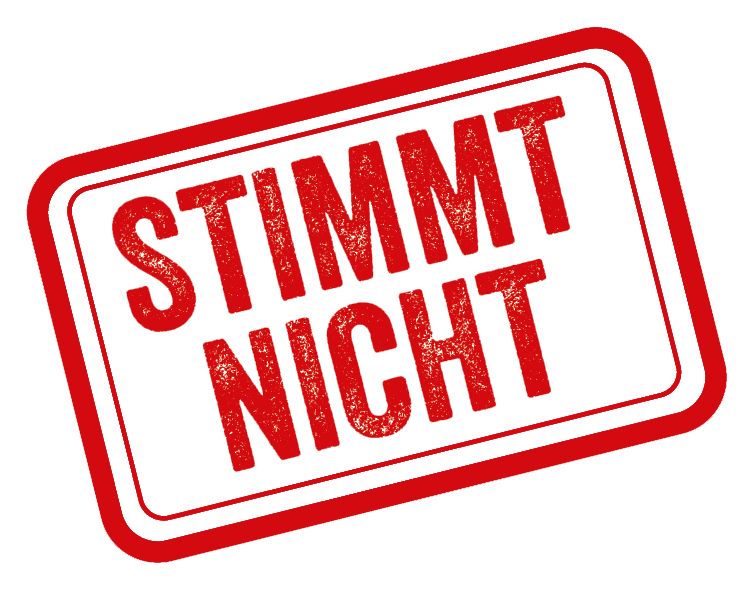 Datum:
01.08.2022
Referent/Referentin:
Manfred Mustermann
1
[Speaker Notes: Achtung: 

Diese Folien können betriebsspezifisch angepasst werden und dürfen innerbetrieblich verwendet werden. 

Jede anderweitige Nutzung, insbesondere die Integration in andere Produkte (z. B. E-Learnings), die Nutzung für eigene Veröffentlichungen oder Medien, die kostenfreie oder kostenpflichtige Weitergabe an Dritte oder die Entnahme von Bildmaterial ist nicht zulässig. 

Zur Anpassung der Werte für „Datum“ und „Referent/Referentin“, ändern Sie die Texte auf der Startfolie und wählen Sie dann in der PowerPoint-Menüleiste die Befehlsfolge Einfügen  Kopf und Fußzeile  Für alle übernehmen. Dadurch werden die Fußzeilen in allen Folien aktualisiert.

Zur Integration Ihres Unternehmenslogos wechseln Sie in die Masterfolie über Ansicht  Folienmaster. Klicken Sie auf den obersten Folienmaster, entfernen Sie das Bild mit dem Kundenlogo und integrieren Sie – falls gewünscht – Ihr eigenes Logo. Auf allen Folien ist dann das neu eingefügte Logo enthalten.

© BG RCI / Jedermann-Verlag GmbH, Heidelberg]
Zum Beispiel, wenn was passiert ist, oder bei Jugendlichen.
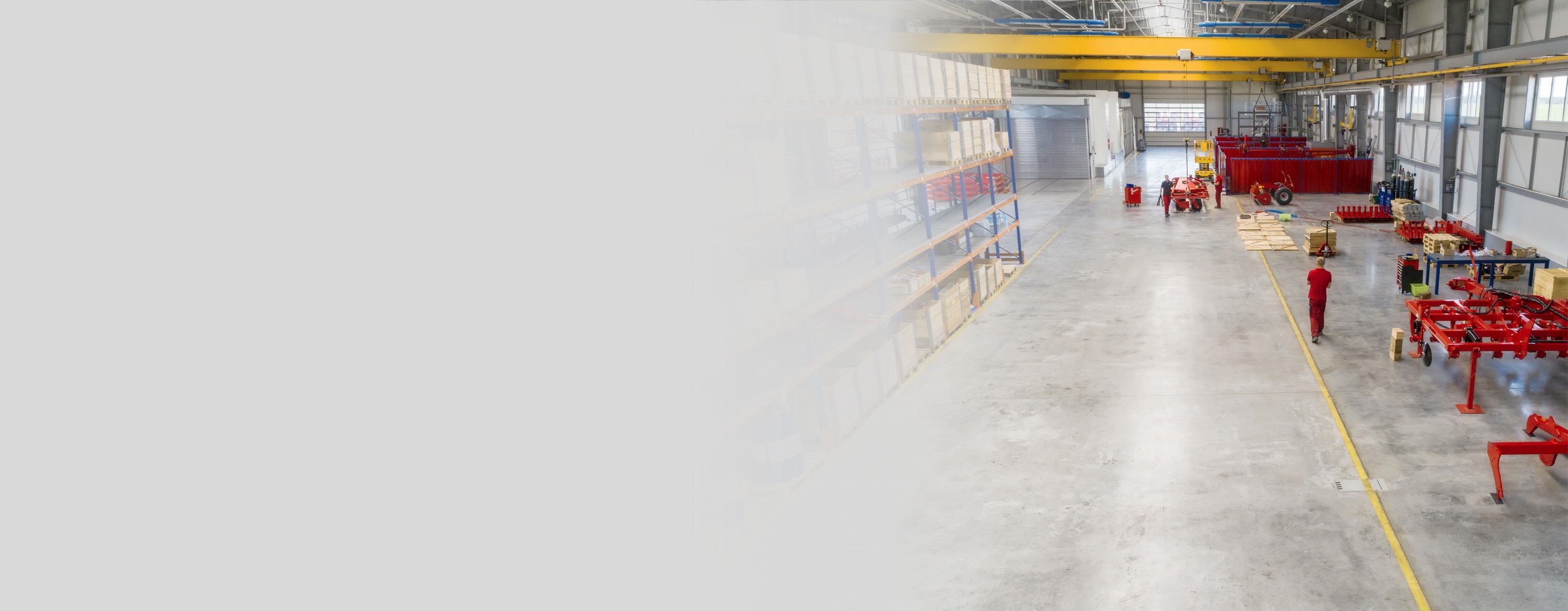 Aber heißt es nicht eigentlich „mindestens einmal jährlich“?
Genau, man muss exakt die 12 Monate einhalten, sonst riskiert man den Versicherungsschutz.
Also unsere Aufsichtsperson hat gesagt, es können auch mal zwei Monate drüber sein, wenn‘s einen guten Grund gibt.
Solange man nicht in kürzeren Abständen als 12 Monate unterweisen muss!
Doch, das kann auch schon mal nötig sein!
Stimmt, 365 Tage und nicht mal einen drüber.
Manfred Mustermann
2
01.08.2022
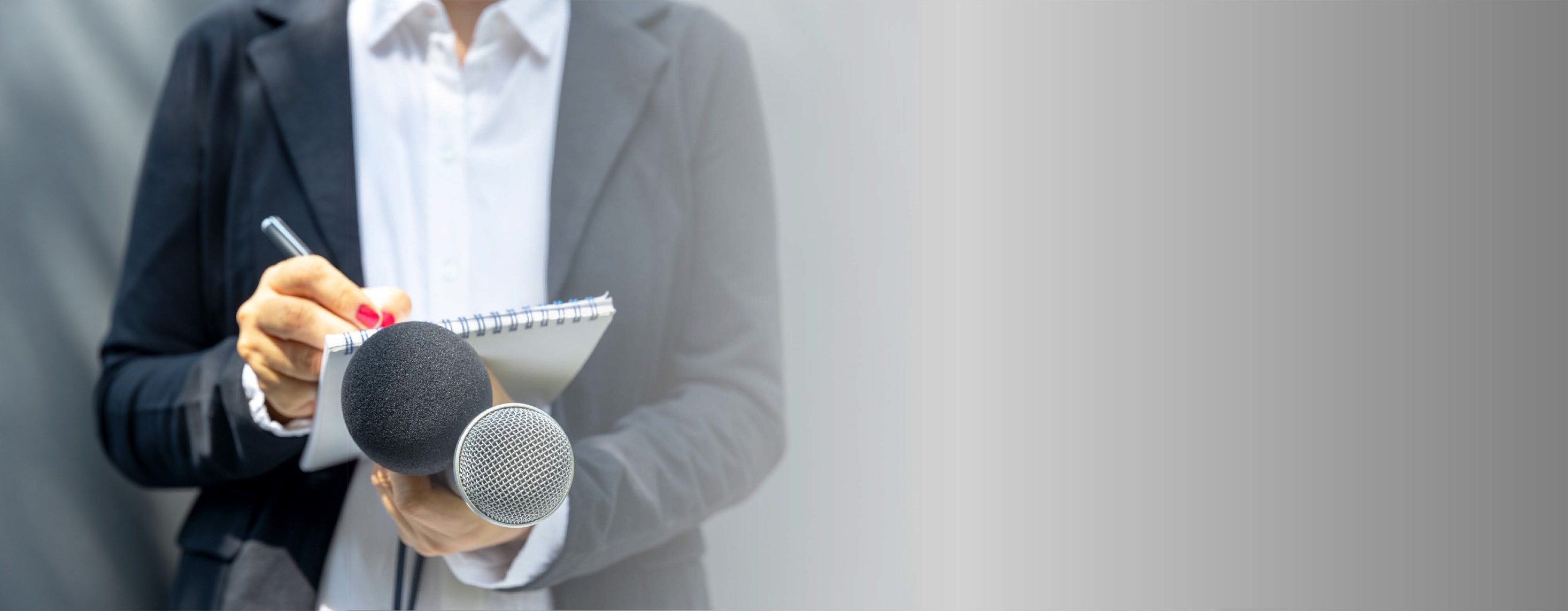 Und jetzt IHRE Meinung!
Was denken Sie?
Manfred Mustermann
3
01.08.2022
Richtig ist …
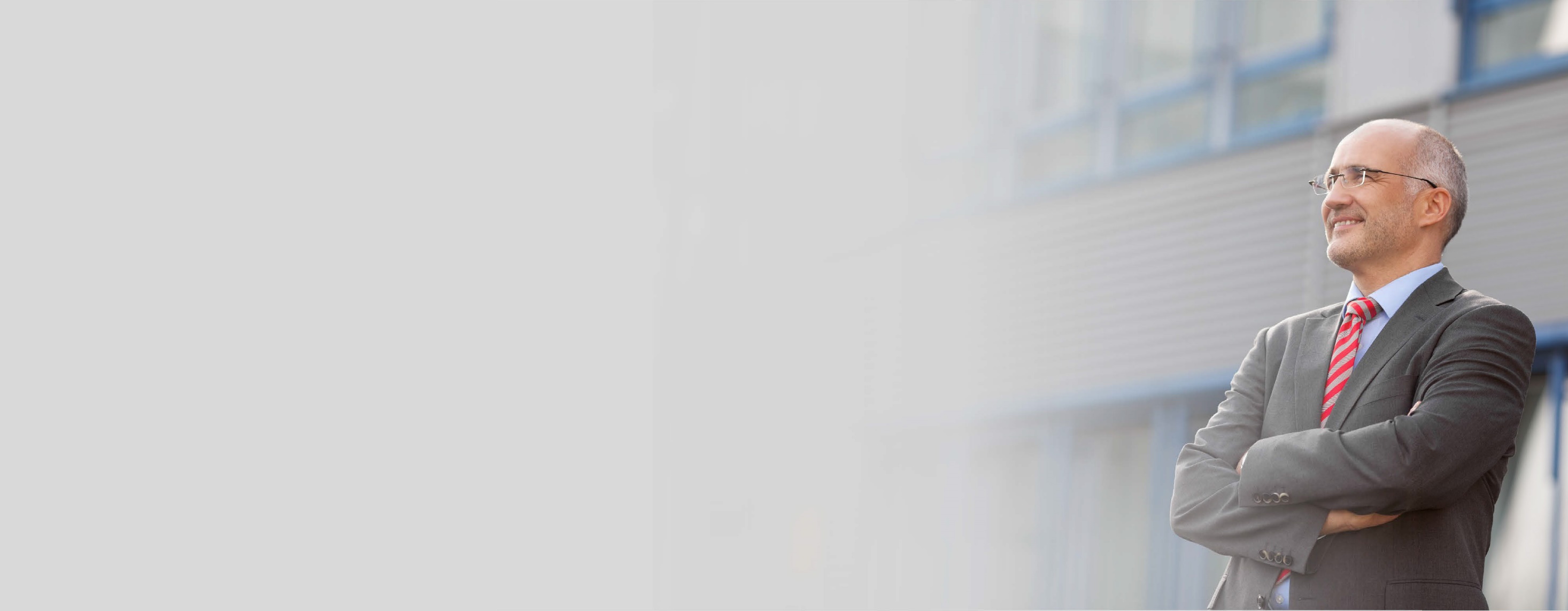 Es wird bei Wiederholungsunterweisungen keine taggenaue 12-Monats-Frist gefordert. „Mindestens jährlich“ lässt in der DGUV Vorschrift 1 Auslegungsspielräume zu. 
Eine maßvolle Überschreitung (z. B. um zwei Monate), die innerhalb eines Kalenderjahres liegt, ist möglich.  
Kürzere Abstände können durchaus nötig und sinnvoll sein, z. B. bei nicht sicherheitsgerechtem Verhalten der Beschäftigten oder nach einem (Beinahe-)Unfall. 
Für manche Tätigkeiten und Zielgruppen (z. B. Jugendliche) gibt es sogar explizit die Forderung nach einer halbjährlichen Unterweisung.
Manfred Mustermann
4
01.08.2022
Empfehlungen
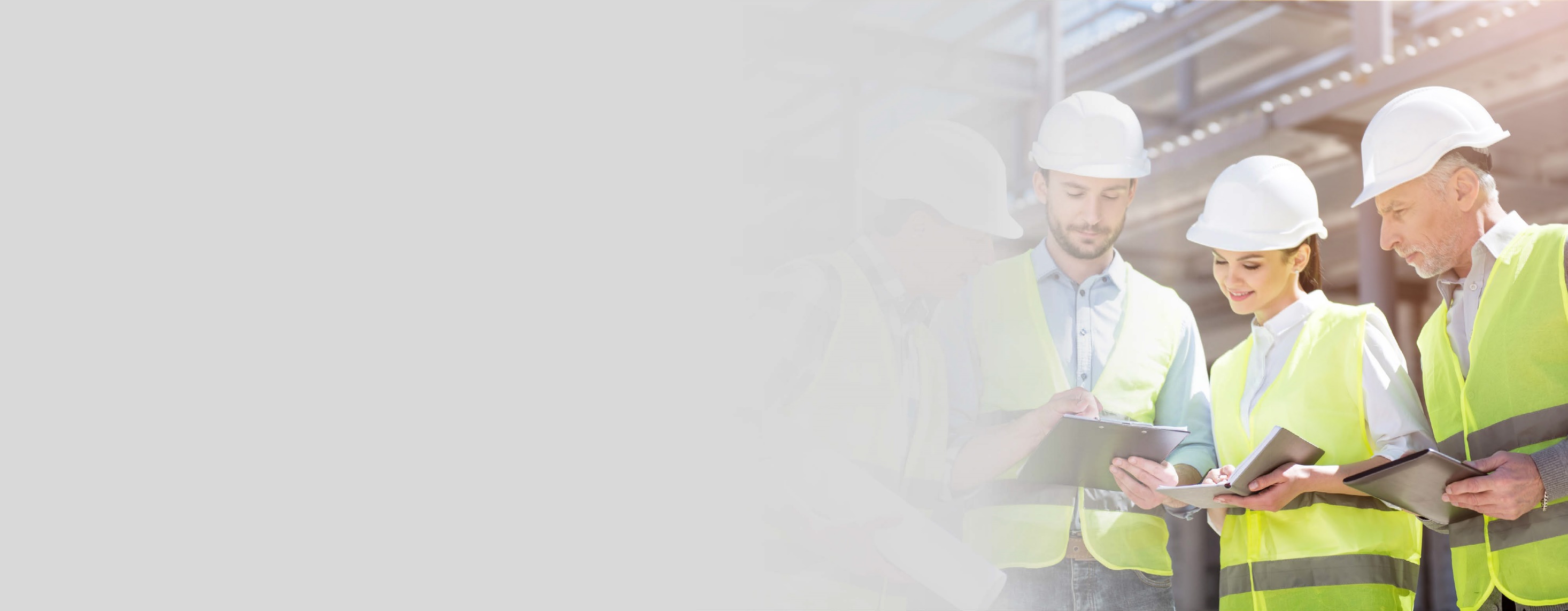 Häufigere Kurzunterweisungen zu einzelnen Themen sind effizienter als eine große. Wichtige Ausnahme: Erstunterweisungen dürfen nicht in Kurzform sein.
Einen passgenauen und über längere Zeit gestreckten Unterweisungsplan erwägen mit wechselnder Intensität der Unterweisungen, beispielsweise abhängig vom mit einzelnen Tätigkeiten verbundenen Risiko. Kurz abge-handelte Themen mit geringem Risiko schaffen auf diese Weise Kapazitäten für Themen mit höherem Risiko.
Wichtig: Bestimmte Tätigkeiten dürfen nicht komplett ausgeklammert werden.
Manfred Mustermann
5
01.08.2022
Weitere Informationen
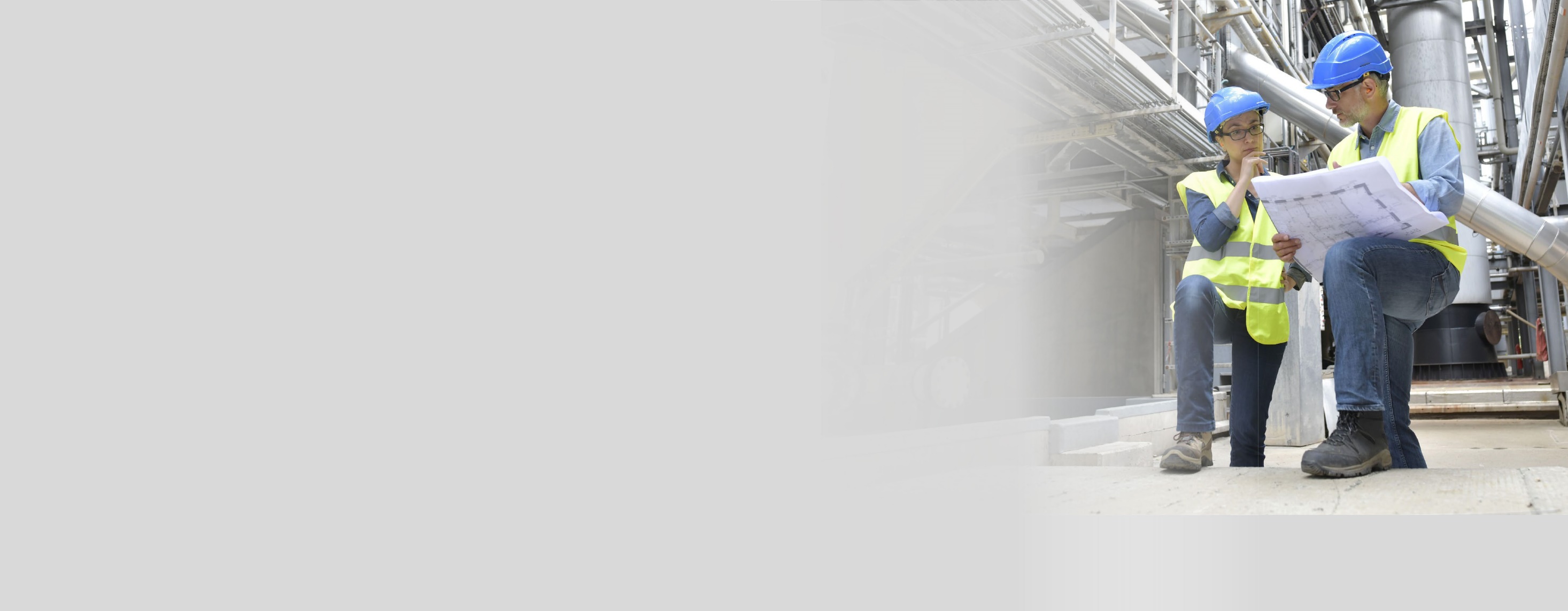 Arbeitsschutzgesetz (ArbSchG) 
Jugendarbeitsschutzgesetz (JArbSchG), insbesondere § 29 
DGUV Vorschrift 1: Grundsätze der Prävention 
Merkblatt A 026: Gefährdungsorientiertes Unterweisen – Medien- und Gestaltungsvorschläge nach Gefährdungsfaktoren
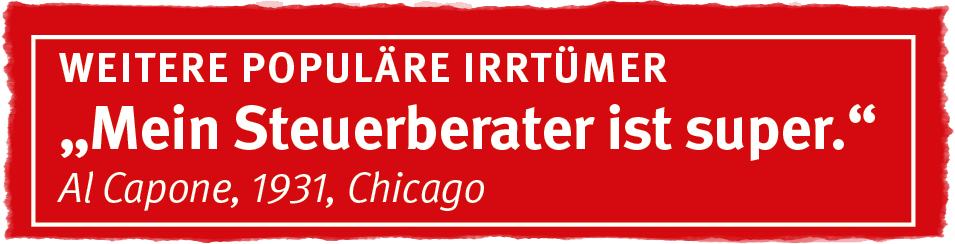 Manfred Mustermann
6
01.08.2022
Quelle
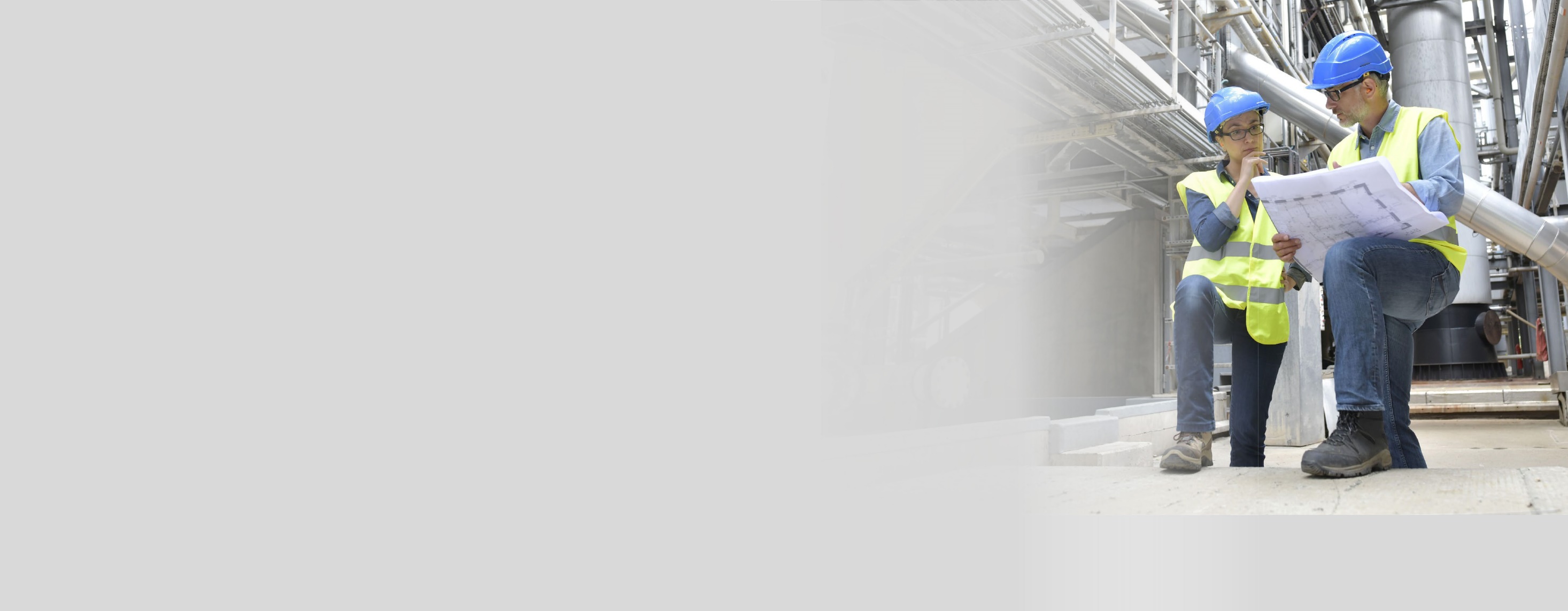 Die vorliegende Präsentation basiert auf dem Merkblatt A 039 „Populäre Irrtümer im Arbeitsschutz“ der BG RCI (Populärer Irrtum Nr. 19). Im Merkblatt finden Sie weitere 43 kursierende Aussagen mit falschem Inhalt, die sich hartnäckig jeder nachhaltigen Richtigstellung zu widersetzen scheinen. 

Bezugsquelle des Merkblatts: medienshop.bgrci.de. 172 Seiten im Format A5. 
Mitgliedsbetriebe der BG RCI erhalten die Broschüre kostenlos. 
Für Dritte ist sie kostenpflichtig.  

Download unter downloadcenter.bgrci.de möglich.
Manfred Mustermann
7
01.08.2022
Nutzungshinweise
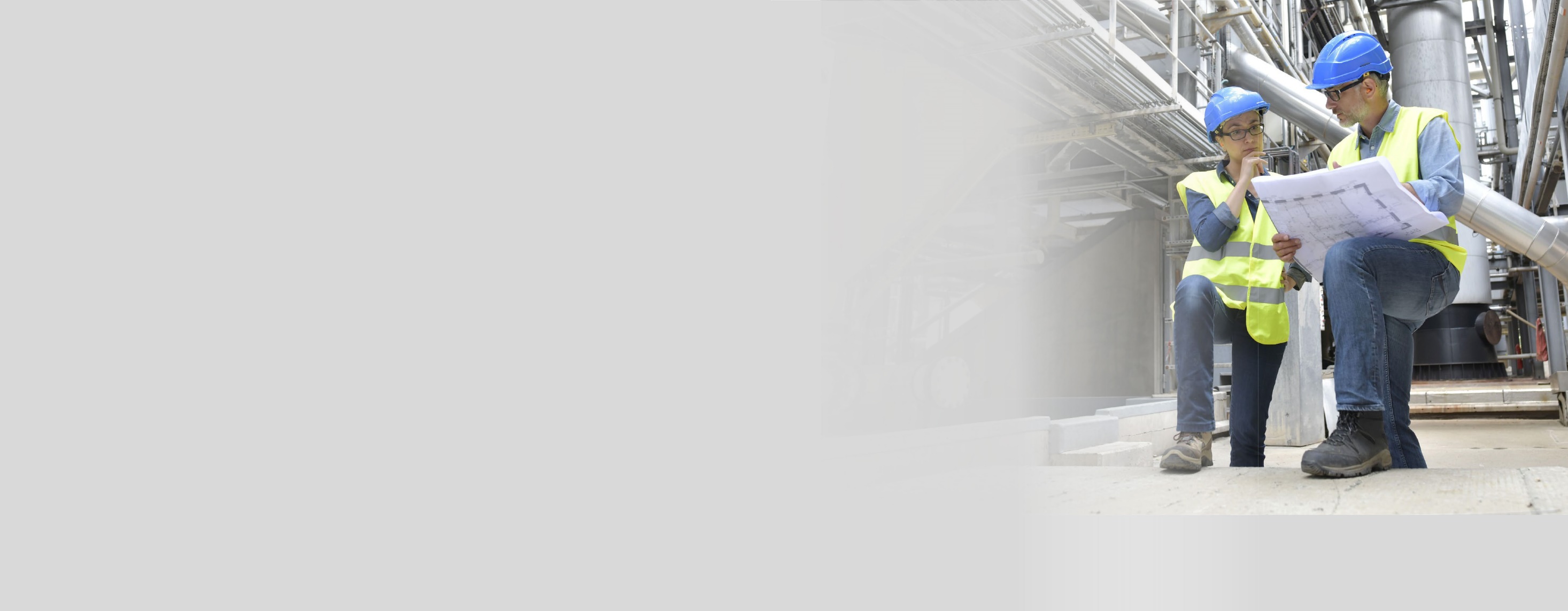 Diese Präsentation eignet sich insbesondere für einen Seminareinstieg mit dem Ziel, die Gruppe zu aktivieren und „ins Gespräch zu kommen“. Der Ansatz ist modern und basiert auf aktuellen Forschungsergebnissen: Mit einem zu lösenden Problem, einer Frage, einem Rätsel oder einem Irrtum starten – das ist bei Unterweisungen nachweislich sehr effektiv.  
Folie 1 startet daher mit einem Irrtum. Folie 2 gibt eine geführte Diskussion wieder und regt zum Mitdiskutieren an. Mit Folie 3 kann die Diskussion je nach Situation fortgeführt werden. Mit Folien 4 und 5 erfolgt anschließend die Richtigstellung. Zur Vorbereitung der Referentin oder des Referenten kann insbesondere das Merkblatt A 039 und die darin empfohlene Literatur genutzt werden.
Ergebnis: Ein erwiesenermaßen hoher Behaltens- und Wiedererkennungseffekt mit Spaß. Weitere Präsentationen stehen unter downloadcenter.bgrci.de bereit. 
Achtung: Diese Folien können betriebsspezifisch angepasst werden und dürfen inner-betrieblich verwendet werden. Jede anderweitige Nutzung, insbesondere die Integration in andere Produkte (z. B. E-Learnings), die Nutzung für eigene Veröffentlichungen oder Medien, die kostenfreie oder kostenpflichtige Weitergabe an Dritte oder die Entnahme von Bildmaterial ist nicht zulässig. 
© BG RCI / Jedermann-Verlag GmbH, Heidelberg
Manfred Mustermann
8
01.08.2022